1. Fall
PARALLEL
2. Fall
IDENT
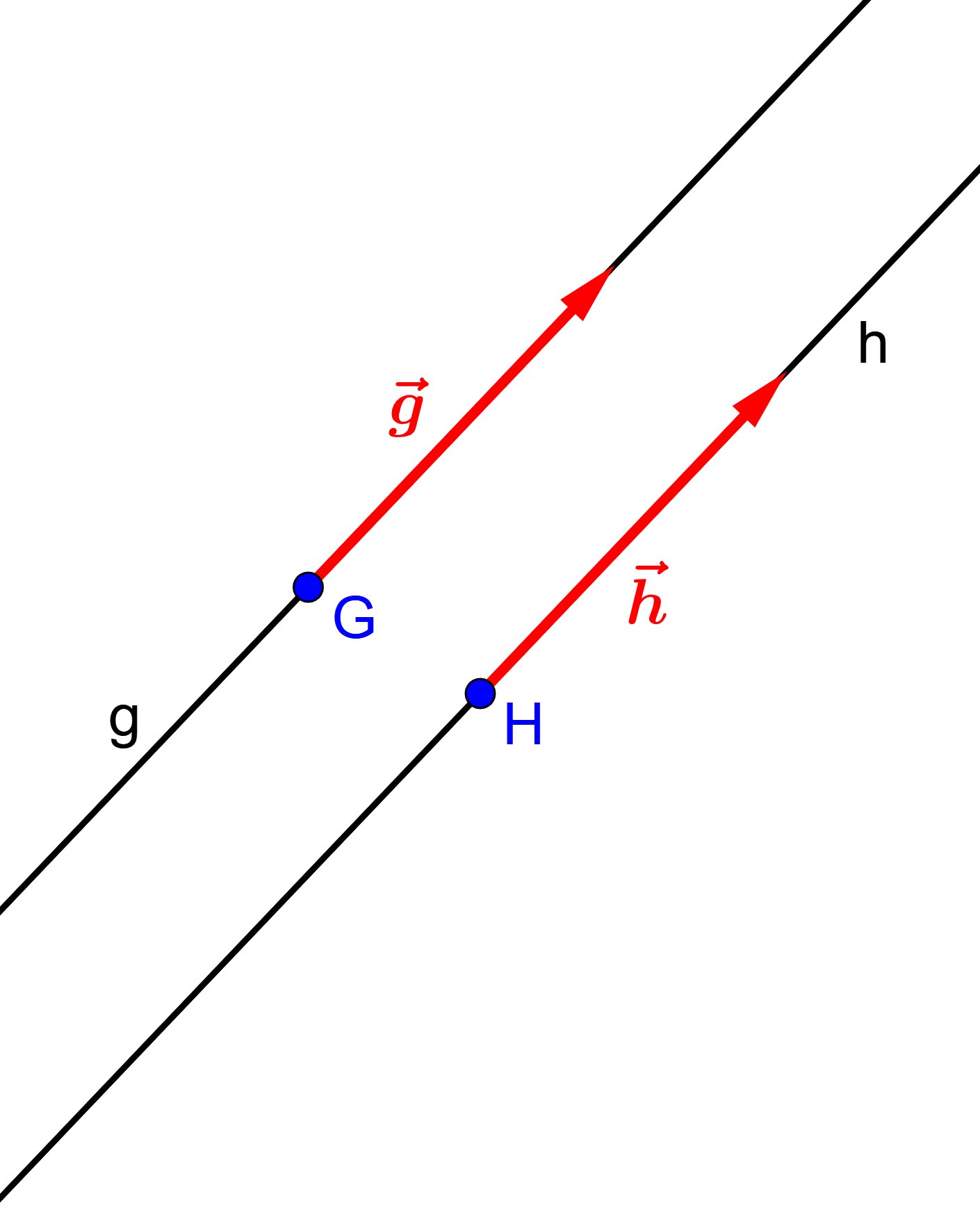 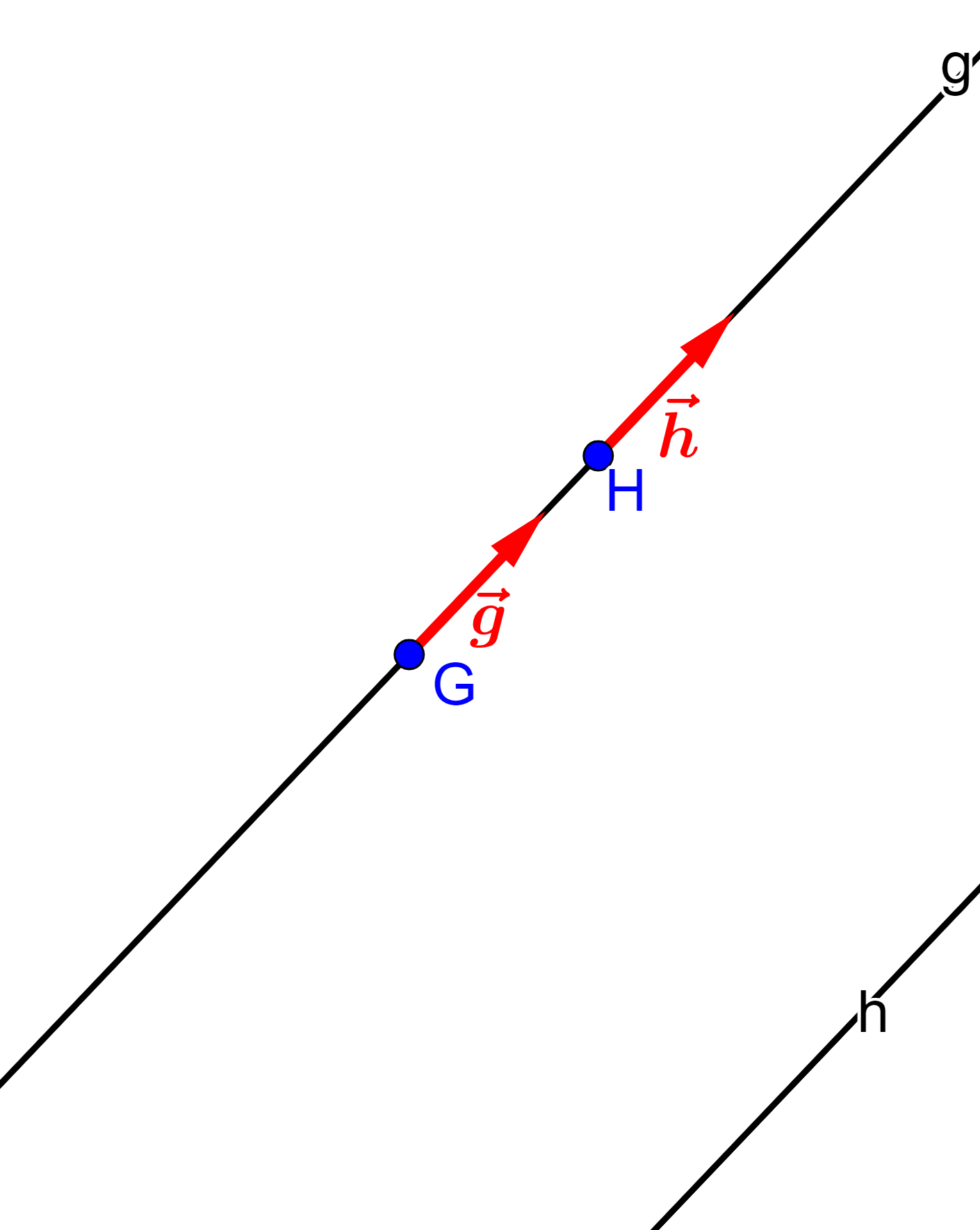 Die Geraden sind identisch und haben unendlich viele Punkte gemeinsam.
Die Geraden sind (echt) parallel und haben keinen gemeinsamen Punkt.
3. Fall
SCHNEIDEND
4. Fall
WINDSCHIEF
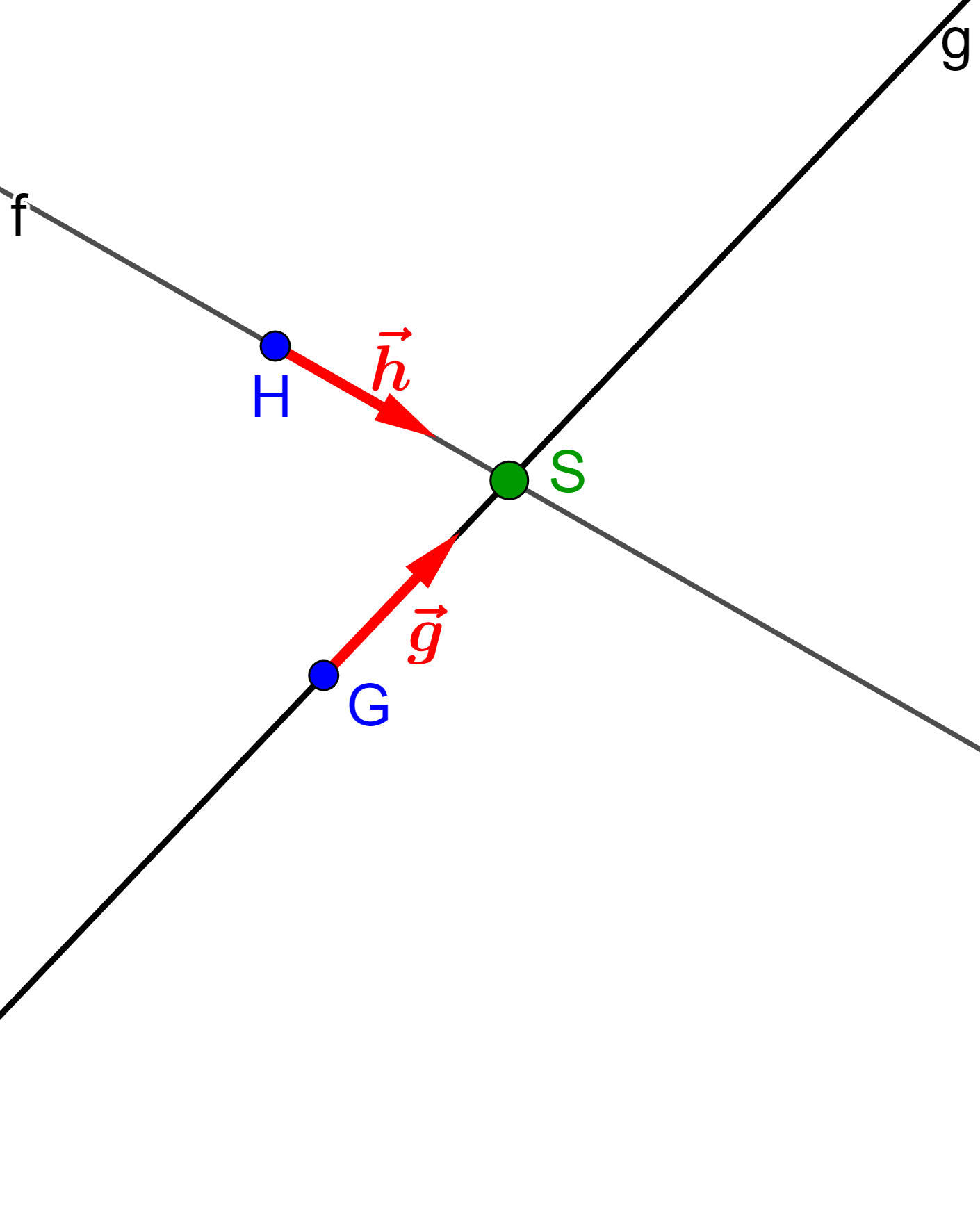 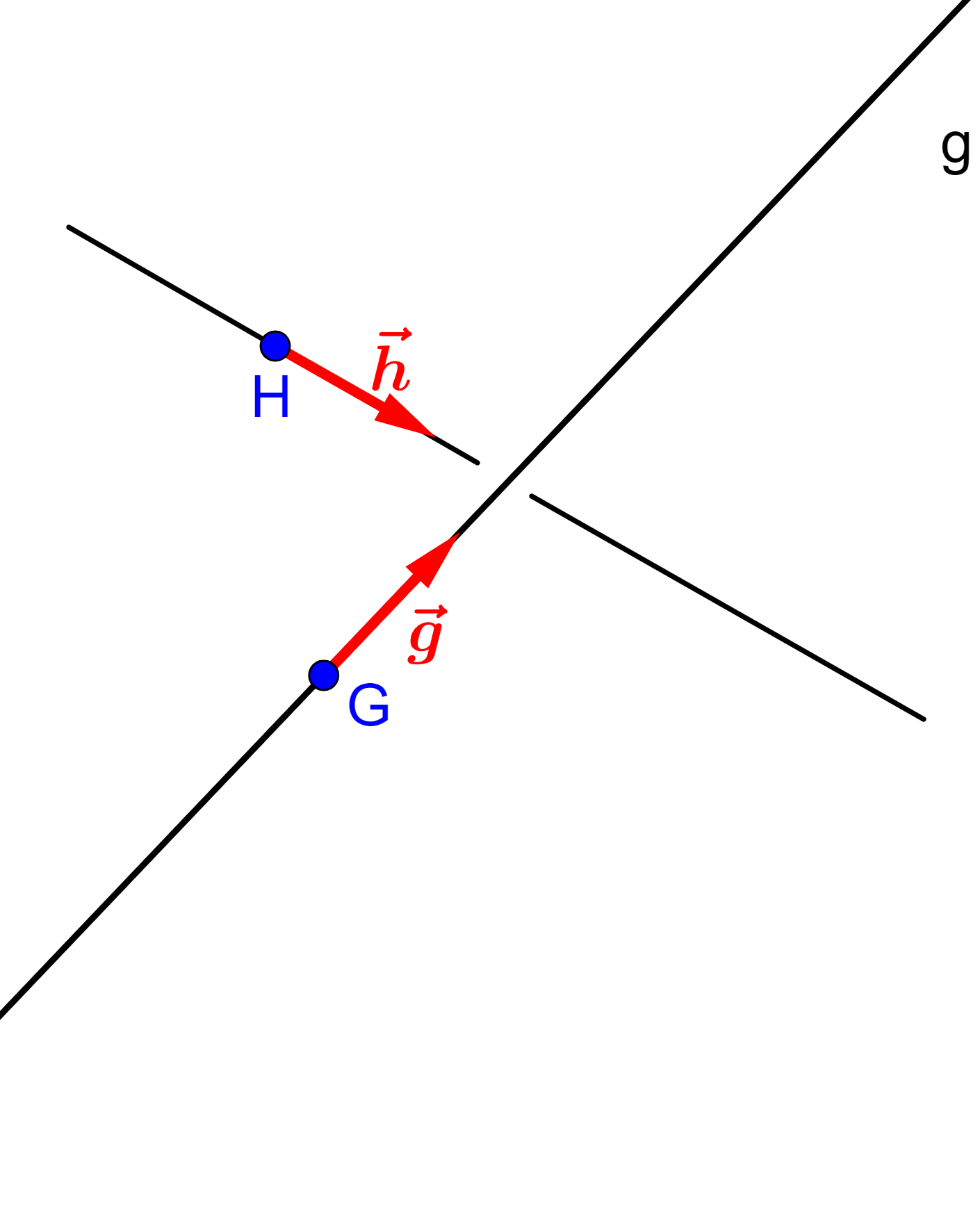 Die Geraden sind schneidend und haben genau einen gemeinsamen Schnittpunkt.
Die Geraden sind nicht parallel und haben keinen gemeinsamen Punkt.
Vorgehensweise
Schritt 1: Sind die beiden Geraden parallel zueinander? (Richtungsvektoren sind Vielfache!)
JA
NEIN
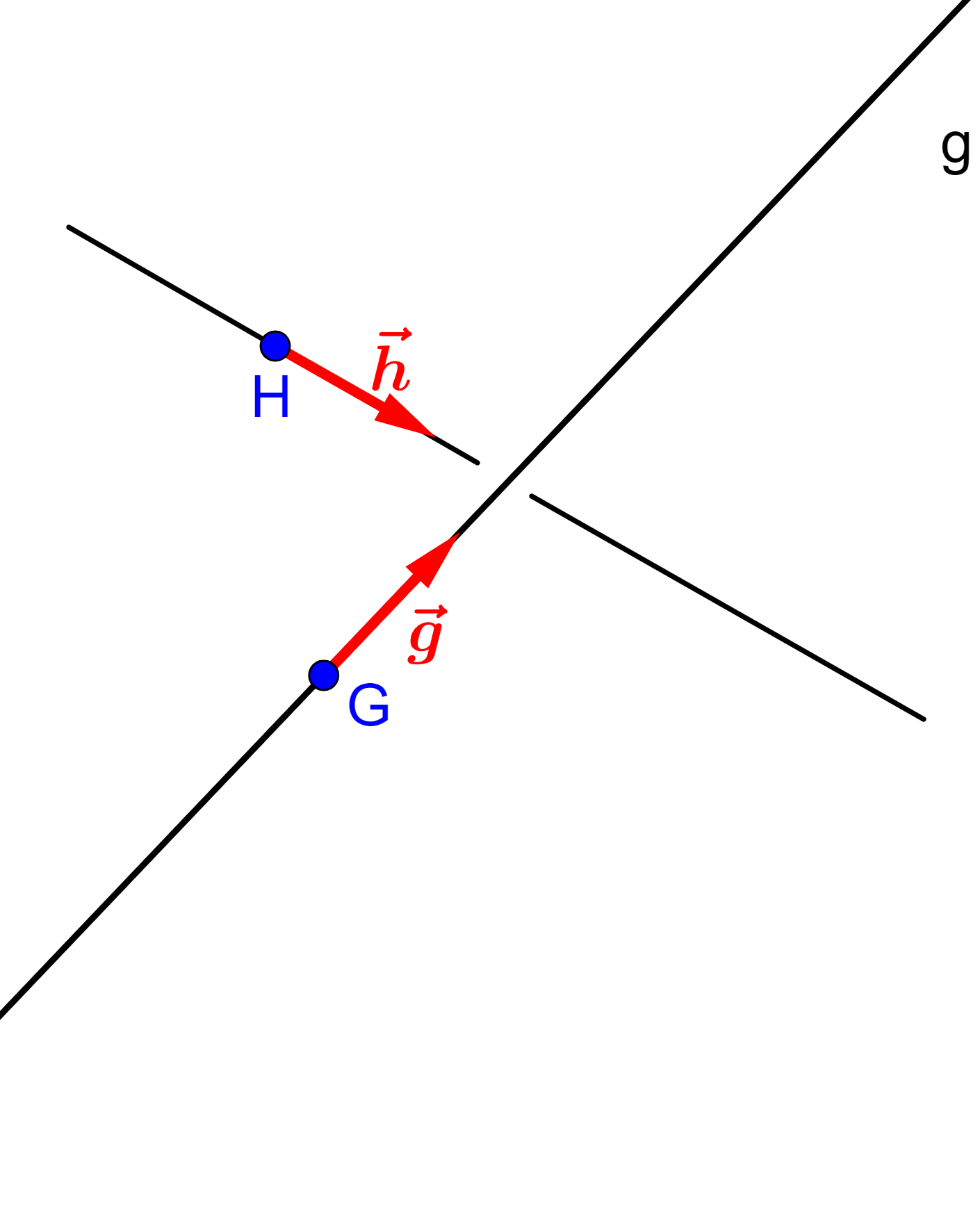 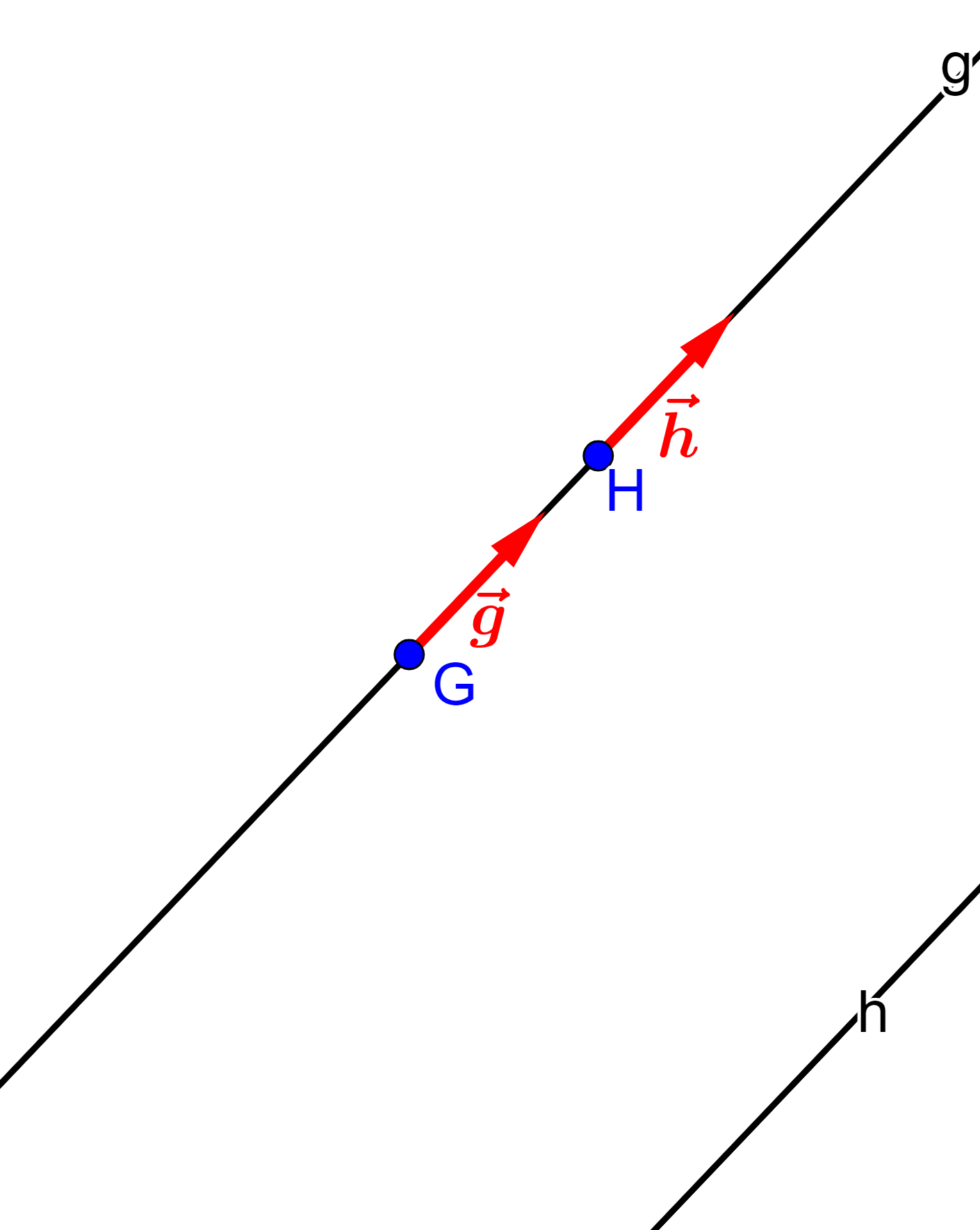 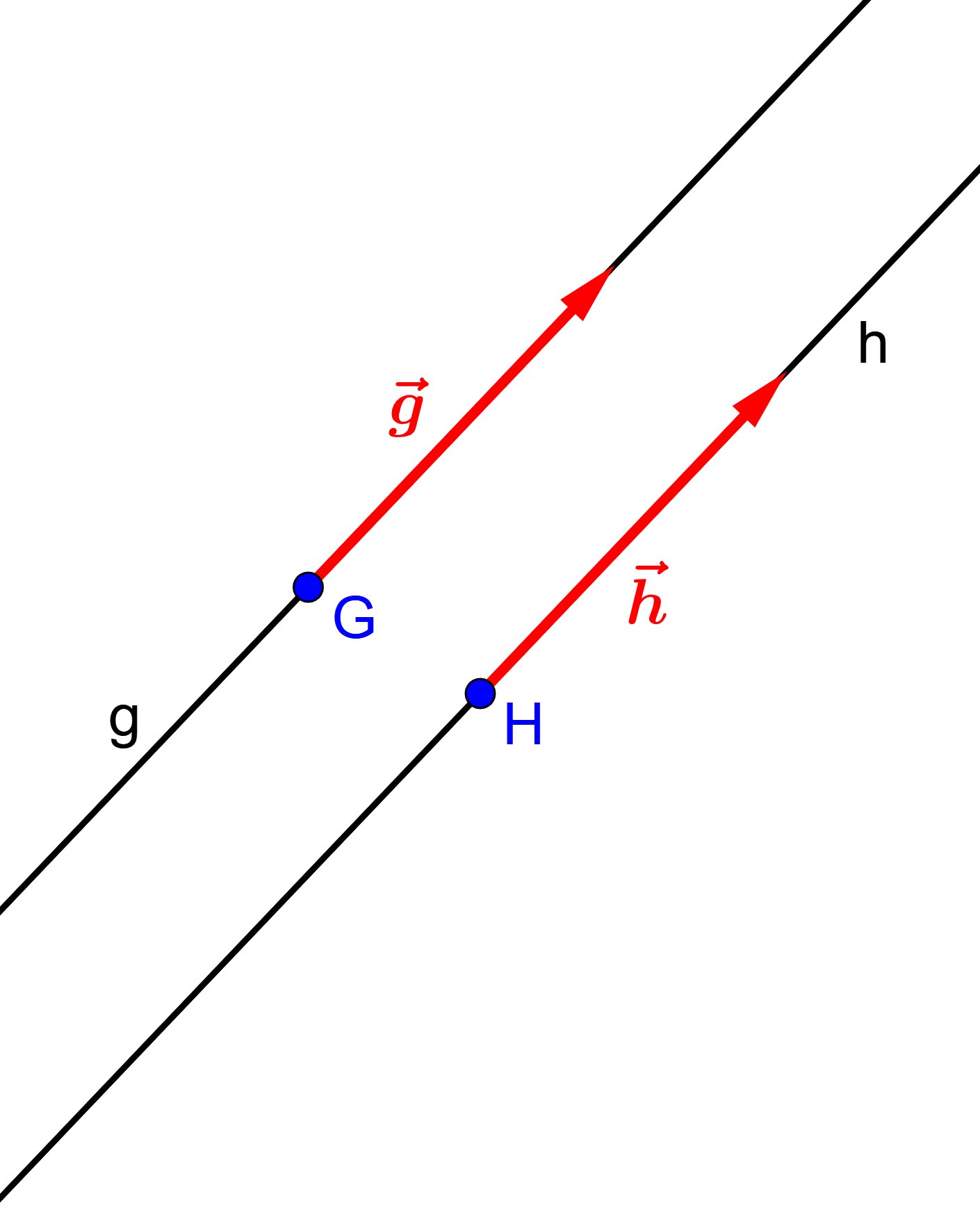 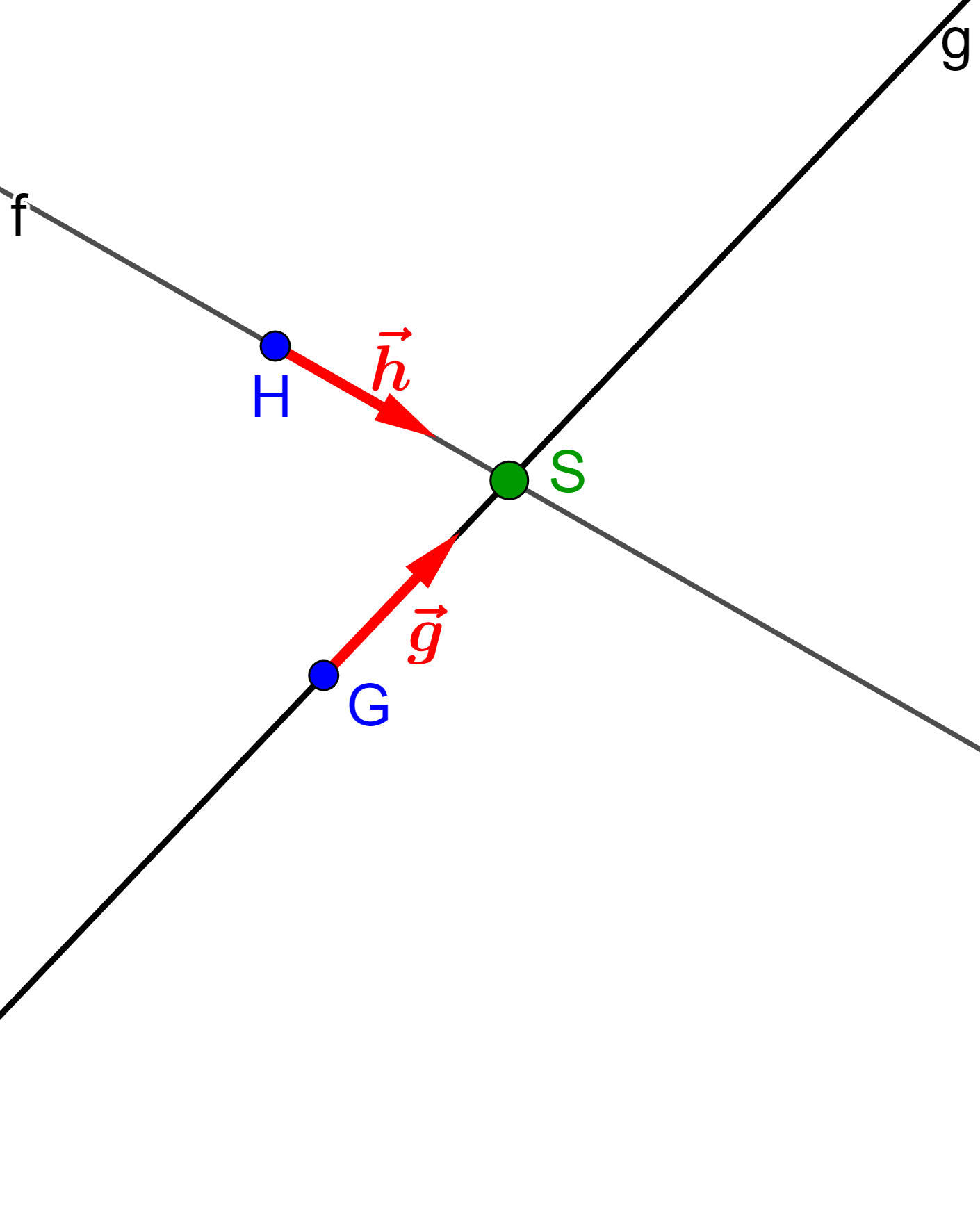 PARALLEL
IDENT
SCHNEIDEND
WINDSCHIEF
Richtungsvektoren sind parallel -> PARALLEL oder IDENT
JA
NEIN
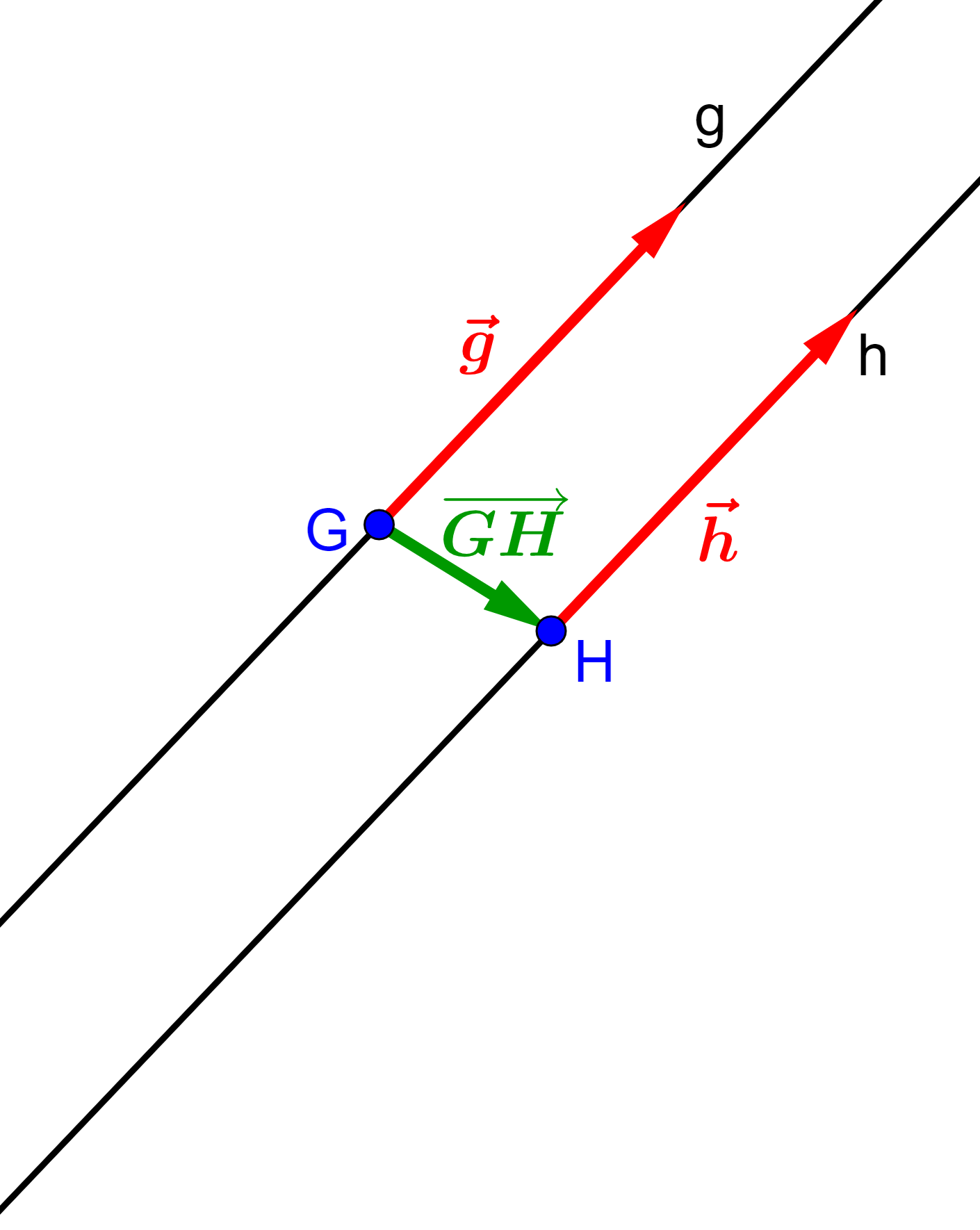 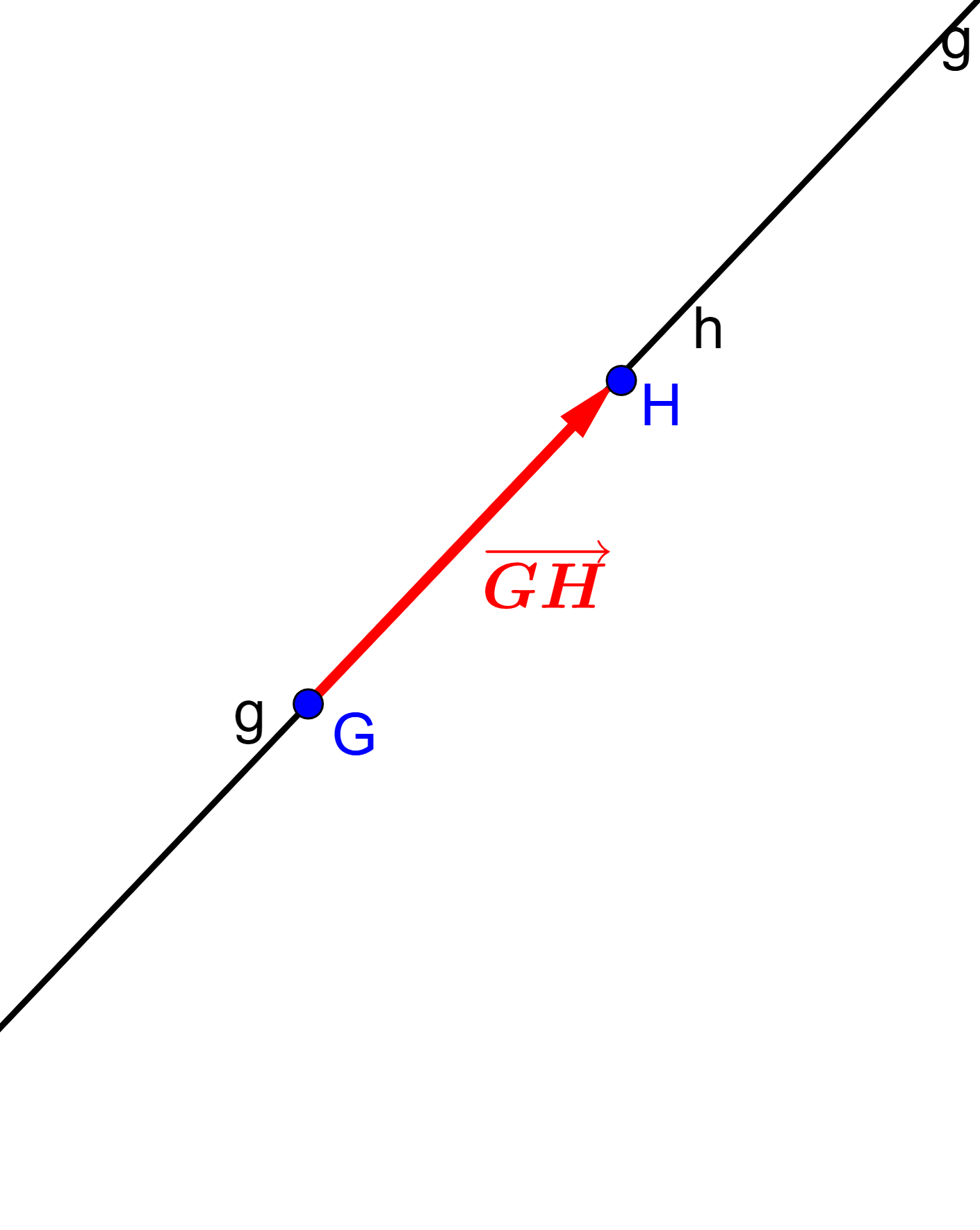 Lagebeziehung:
 IDENTISCH
Lagebeziehung:
 PARALLEL
Schritt 1: Sind die beiden Geraden parallel zueinander? (Richtungsvektoren sind Vielfache!)
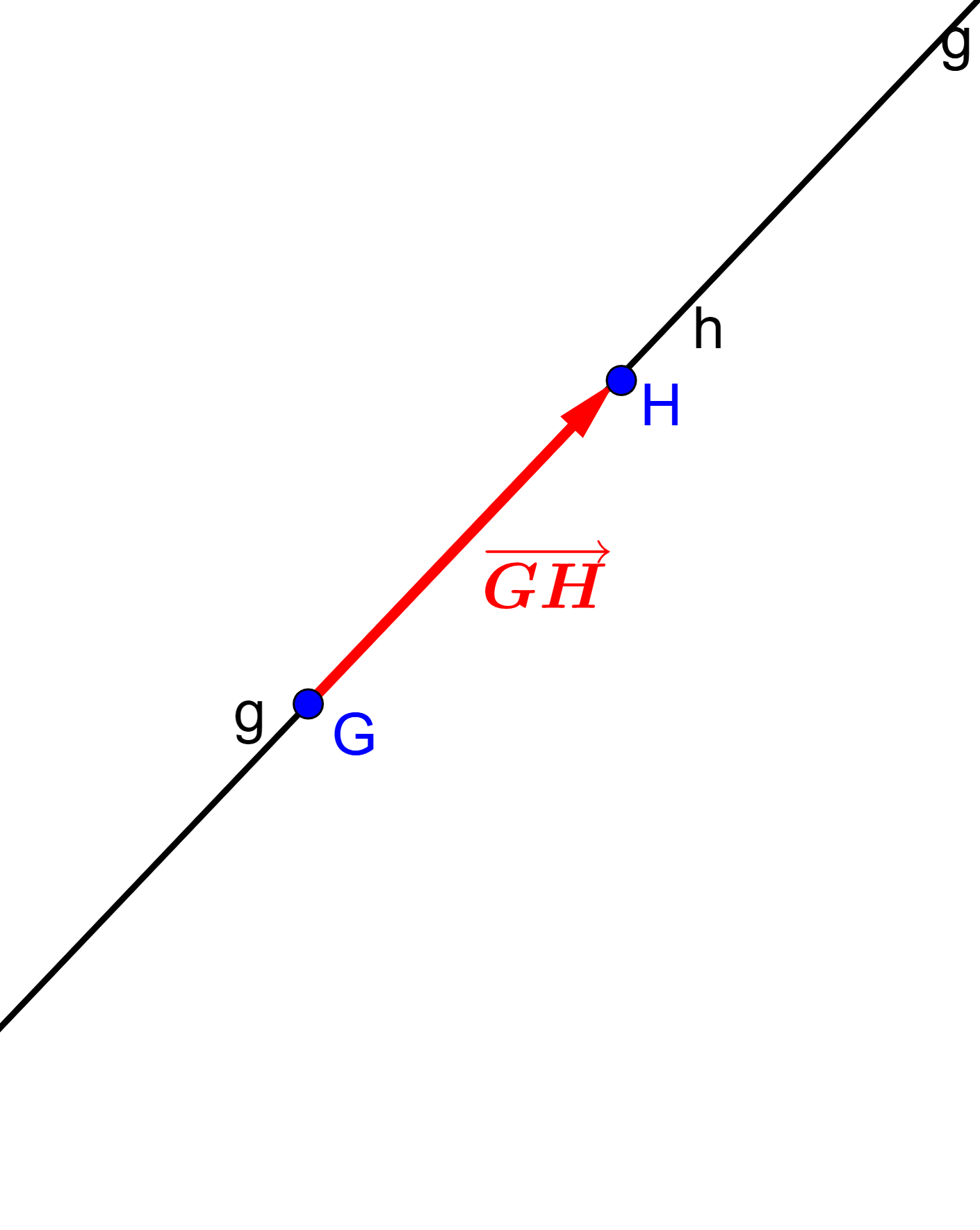 Lagebeziehung:
 IDENTISCH
Schritt 1: Sind die beiden Geraden parallel zueinander? (Richtungsvektoren sind Vielfache!)
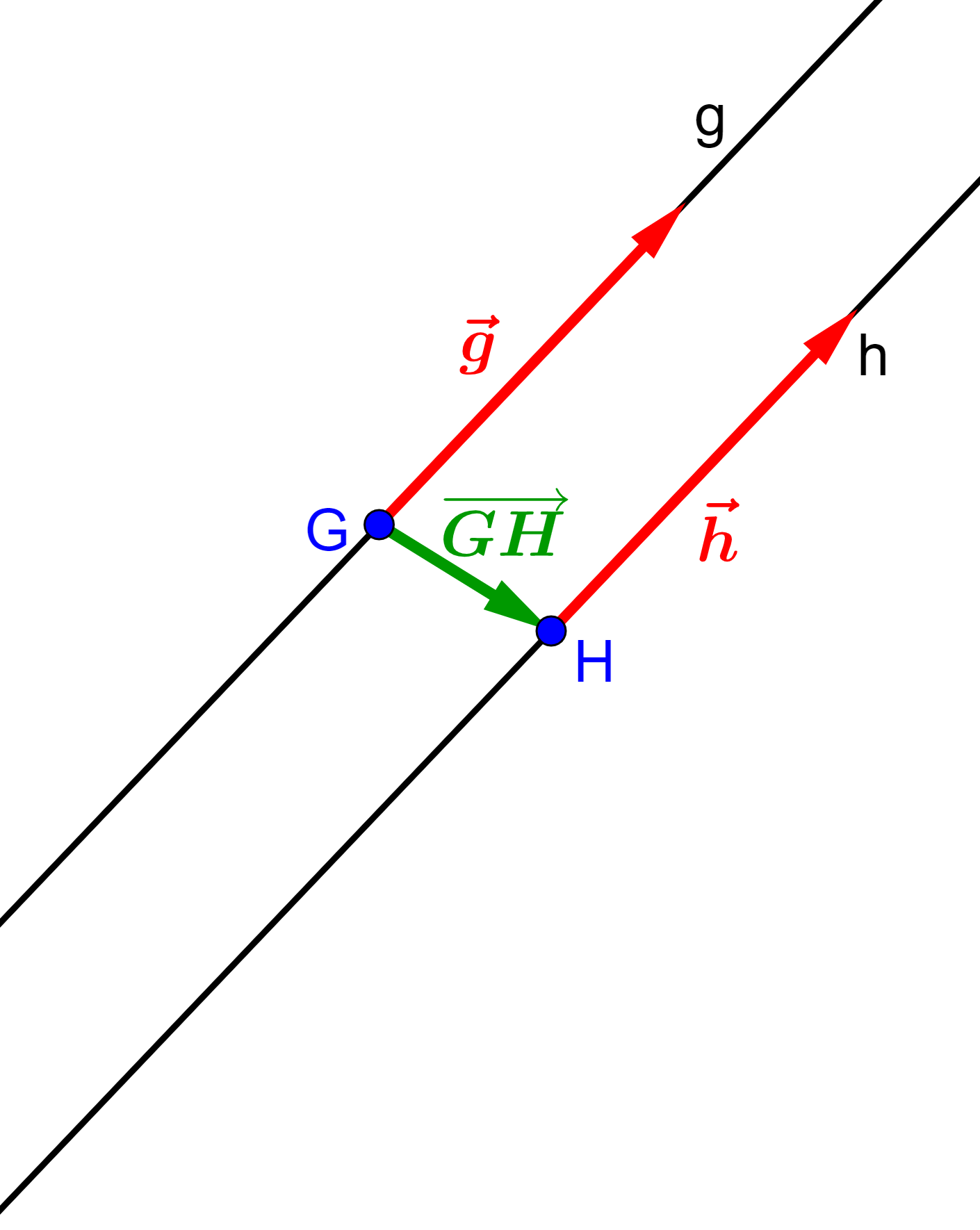 Lagebeziehung:
 PARALLEL